2021 ITA Annual MeetingTribal Technical Assistance Program (TTAP) Update
Office of Transportation Workforce   Development & Technology Deployment

 Local Aid Support Team
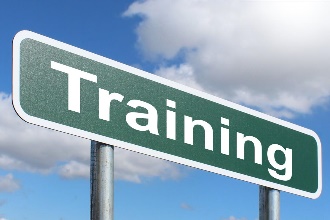 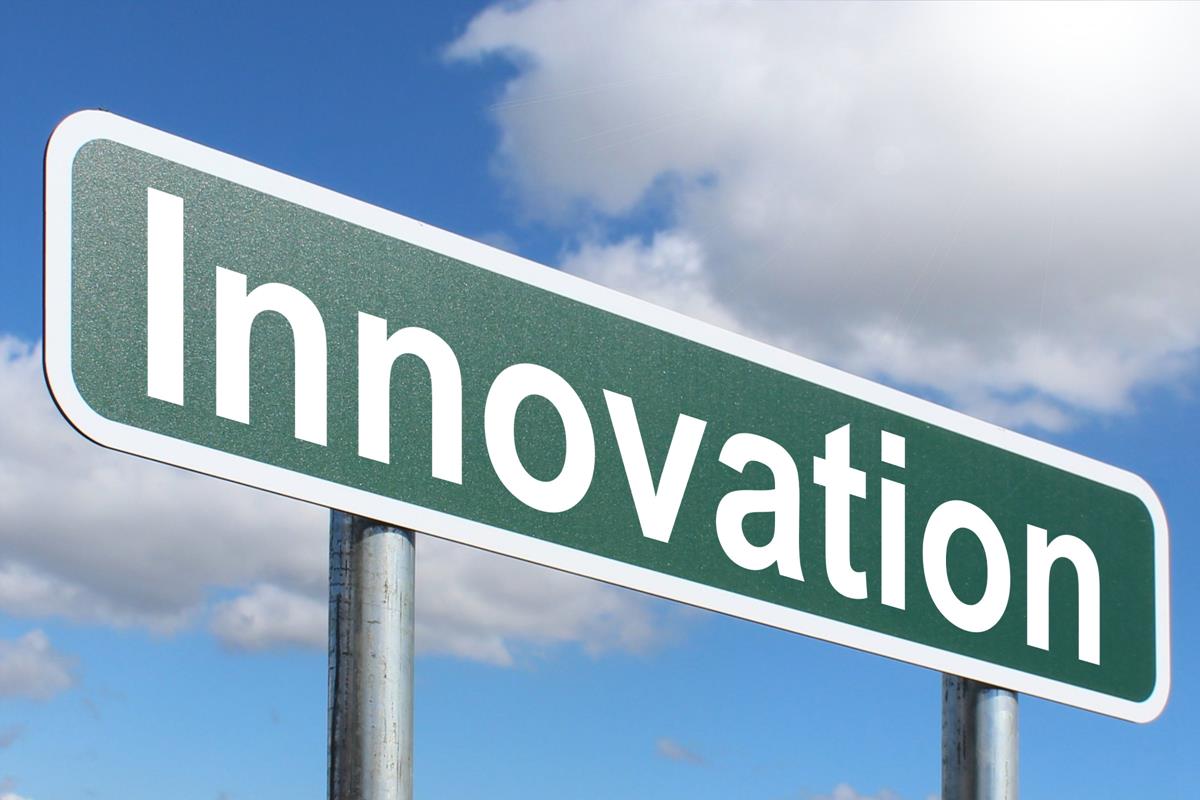 December 8, 2021
TTAP Program Manager, Morgan Malley
morgan.malley@dot.gov
Local Aid Support Team
We provide training, technical assistance, and technology transfer services to build capacity for our Local and Tribal stakeholders that will enhance roadway networks, create economic opportunity, and improve quality of life.
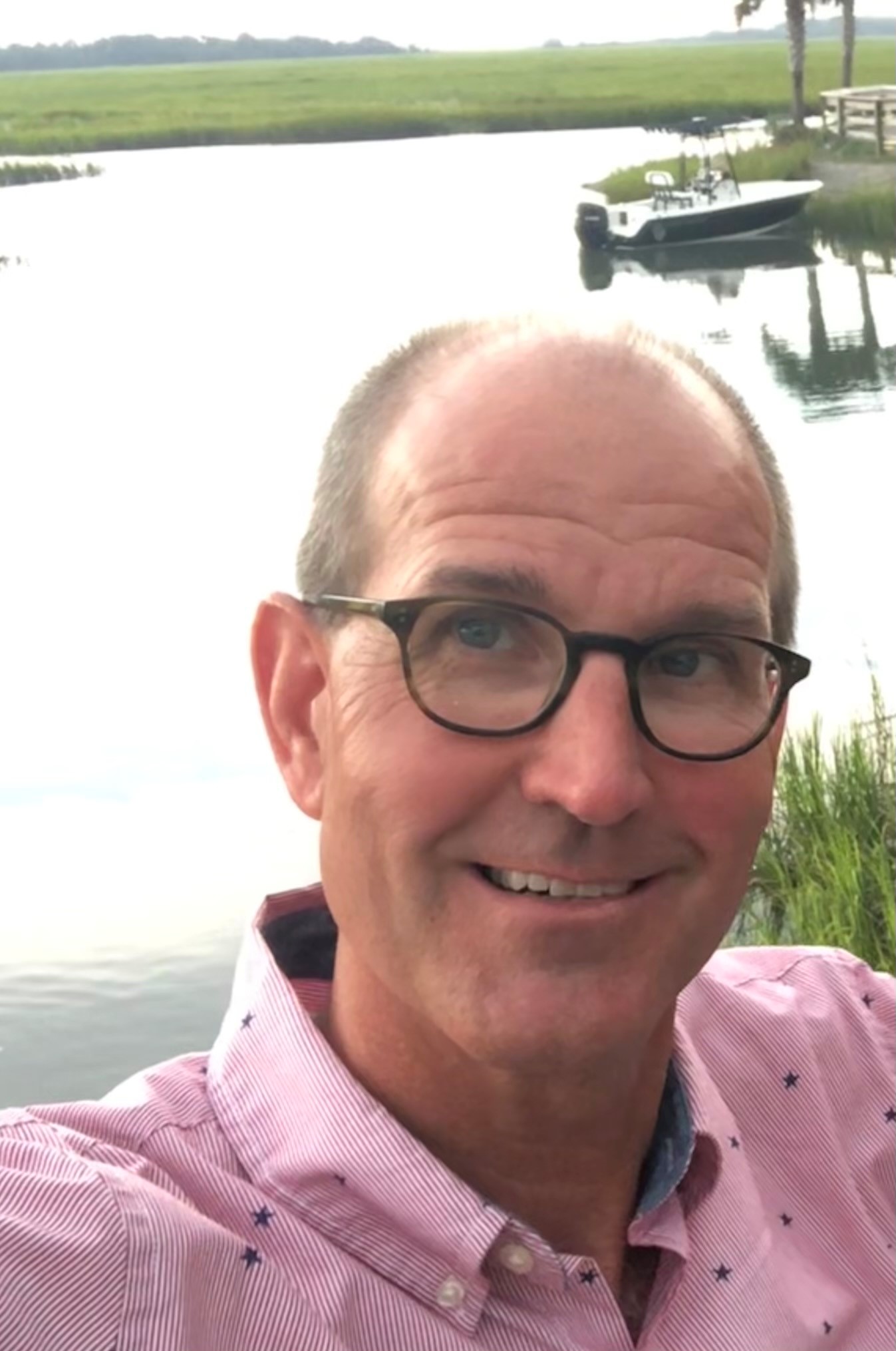 Joe Conway
Local Aid Support Team Director

Office of Transportation Workforce Development   and Technology Deployment
Danielle Mathis-Lee                                  
LTAP Program Manager
Danielle.mathis-lee@dot.gov
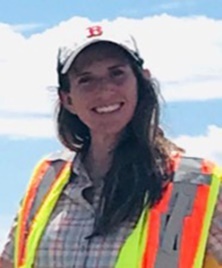 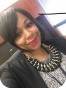 Morgan Malley 
TTAP Program Manager
Morgan.malley@dot.gov
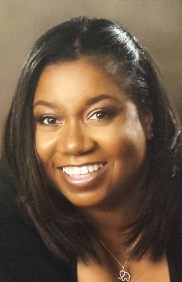 Trinette Ballard
Transportation Program Manager
Trinette.ballard@dot.gov
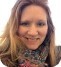 Andrea Kirk
Transportation Program Manager
Andrea.kirk@dot.gov
WWW.FHWA.DOT.GOV/CLAS
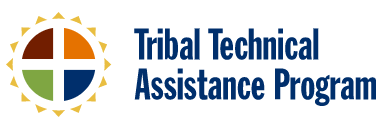 National Program Mission: Through mutual respect and understanding, 
enhance the quality of life in Tribal communities by building capacity for Tribes to administer and manage their transportation programs and systems.
Regional Center Vision: Serve as a go-to local resource for Tribal transportation training, technical assistance, and technology transfer needs and opportunities to effectively carry out the TTAP Mission.
TTAP Status: 
Face-to-face training has been suspended as a future deliver model was assessed and a Notice of Funding (NOFO) prepared. 

Online resources remain available during the temporary suspension. 

It is anticipated that the TTAP NOFO will be published by the end of 2021, announcement of selection(s) by April 2022. 

Informational webinar will be announced with NOFO publication.
WWW.FHWA.DOT.GOV/CLAS
TTAP Reimagined
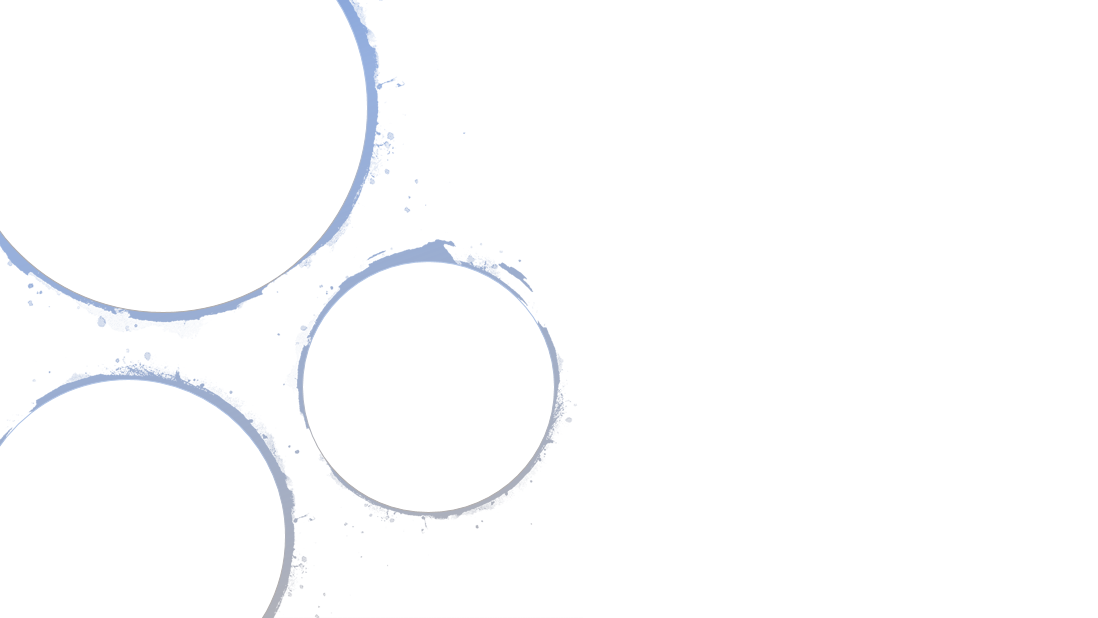 Core TTAP Center Services
Training
Technical Assistance
Technology Transfer
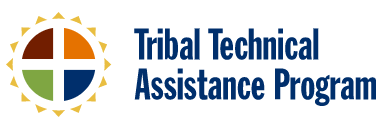 Training Emphasis Areas 
Program Management
Project Delivery
Infrastructure Management
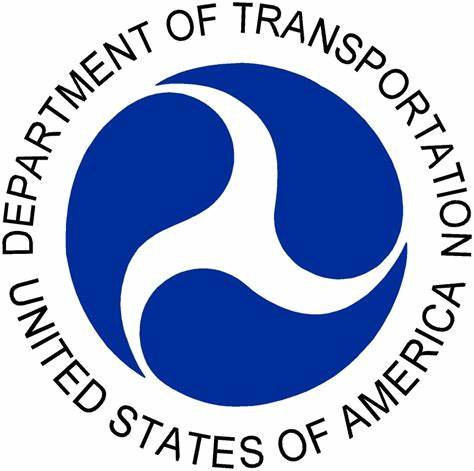 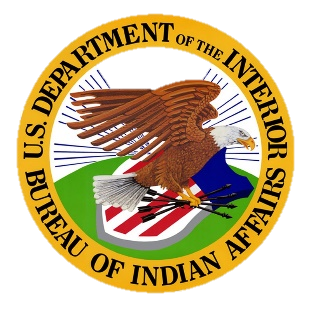 + Center Service Options*
Workforce Development
Safety Circuit Rider 
Innovation Deployment
*Following establishment of Center(s), dependent on availability of funding.
[Speaker Notes: Why reimagined- Bipartisan Infrastructure Legislation (BIL), greater opportunity than ever before and how the TTAP can serve to deliver 

Program Management- training on Tribal Transportation Program (TTP) Eligible Activities as defined in section 504(b)(2)(D)(ii) of title 23 legislation;              
Project Delivery- training on delivery of Federal Aid transportation projects; 
Infrastructure Management

Following establishment of Centers, as funds become available]
Questions?